Life \ Pensions \ Investments
Master Trusts –A Pensions Panacea?

IAPF - 19 Oct 2021

Shane O’Farrell
Director of Products Irish Life Corporate Business
Push and pull factors
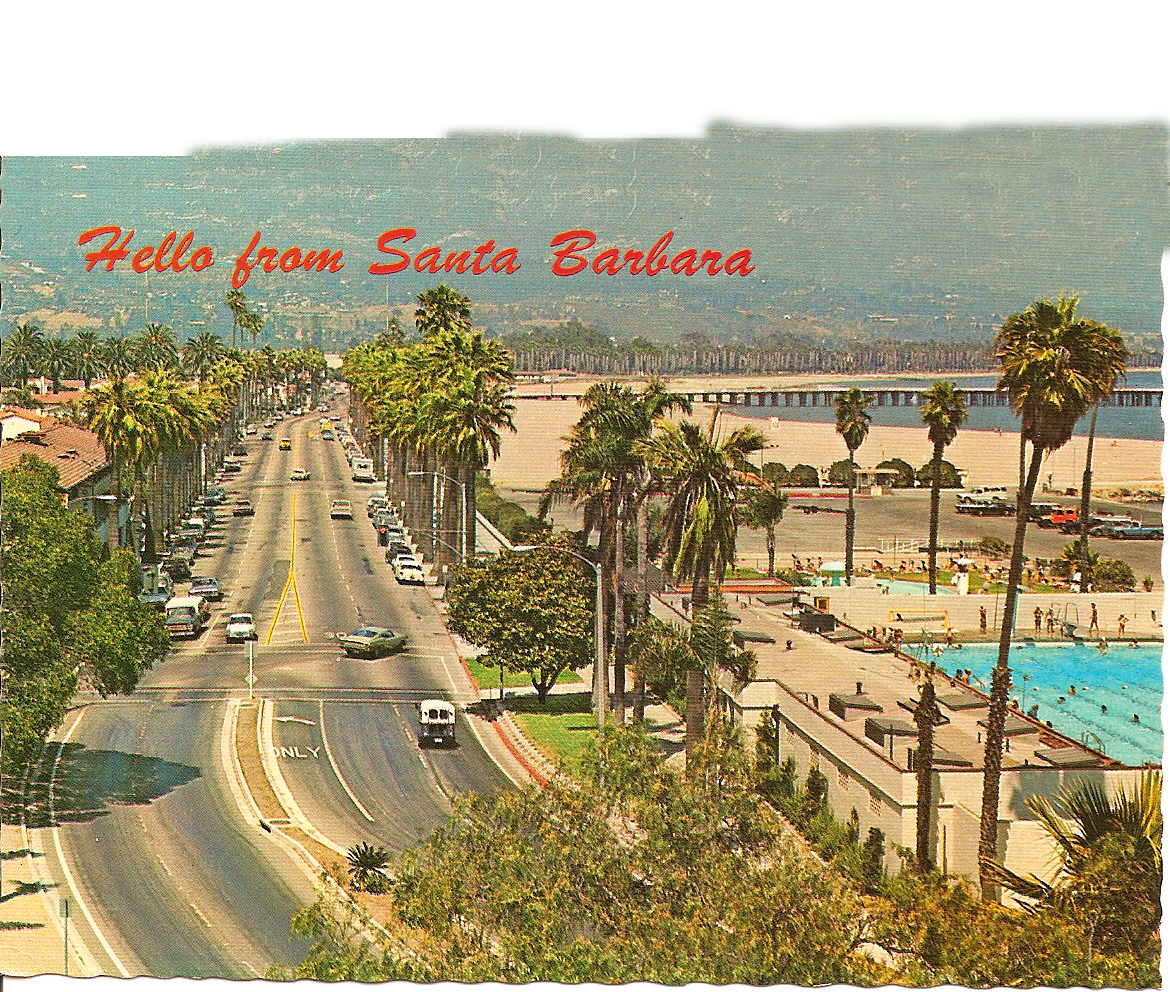 Helping people build better futures
Helping people build better futures
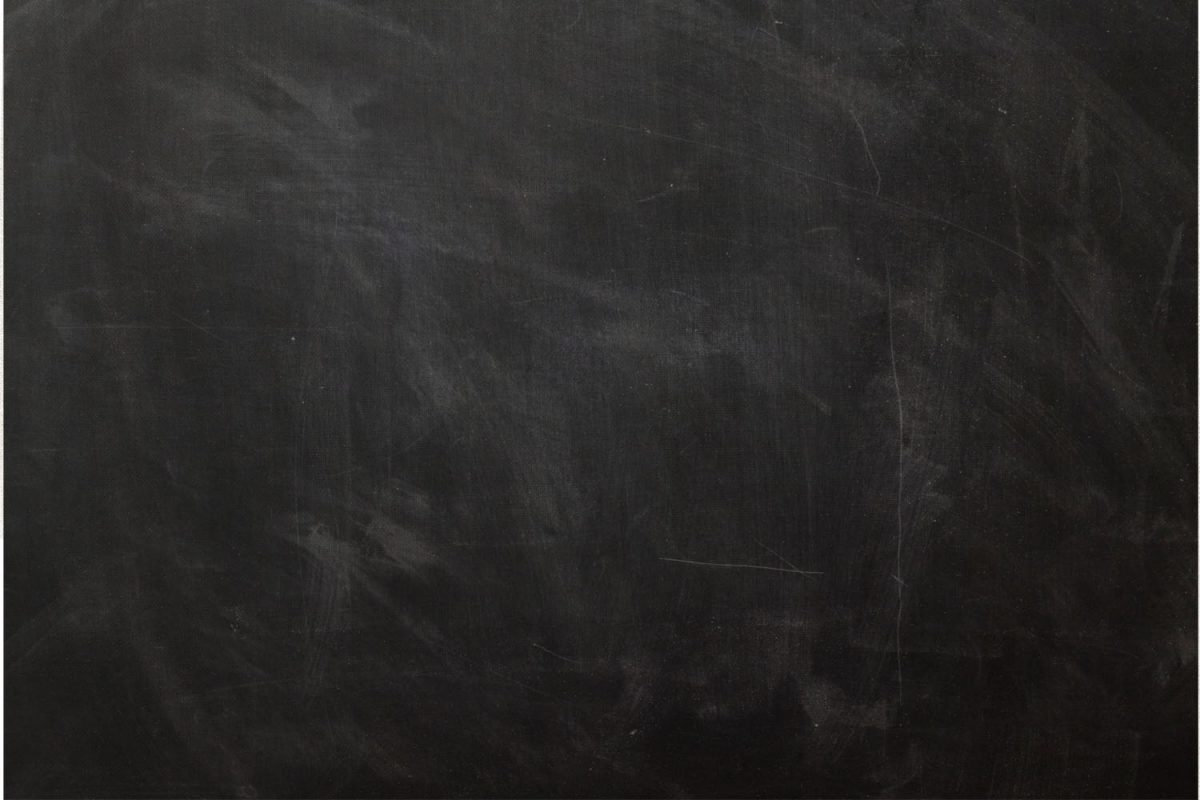 Push and pull factors
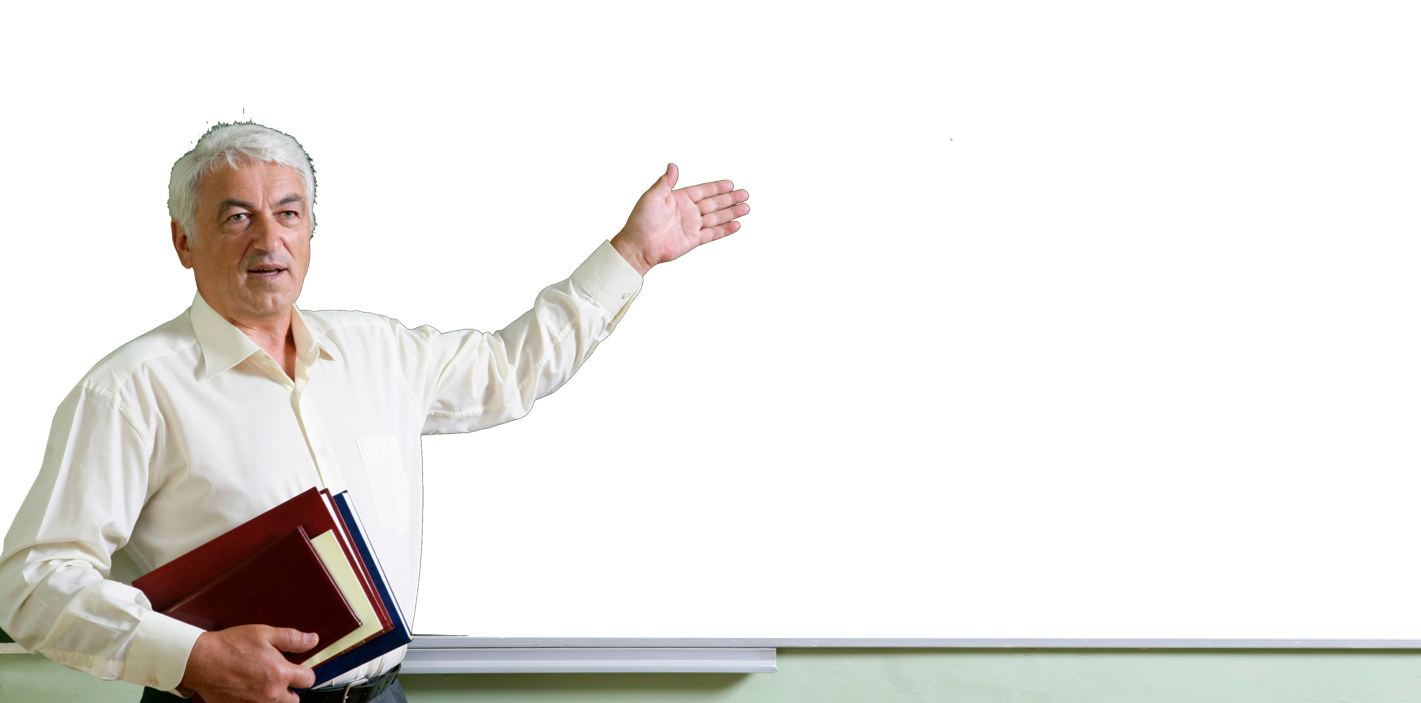 A lesson from an old geography teacher, in1980’s Dublin
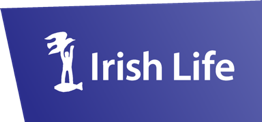 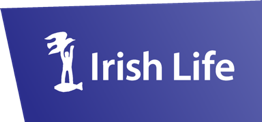 2
2
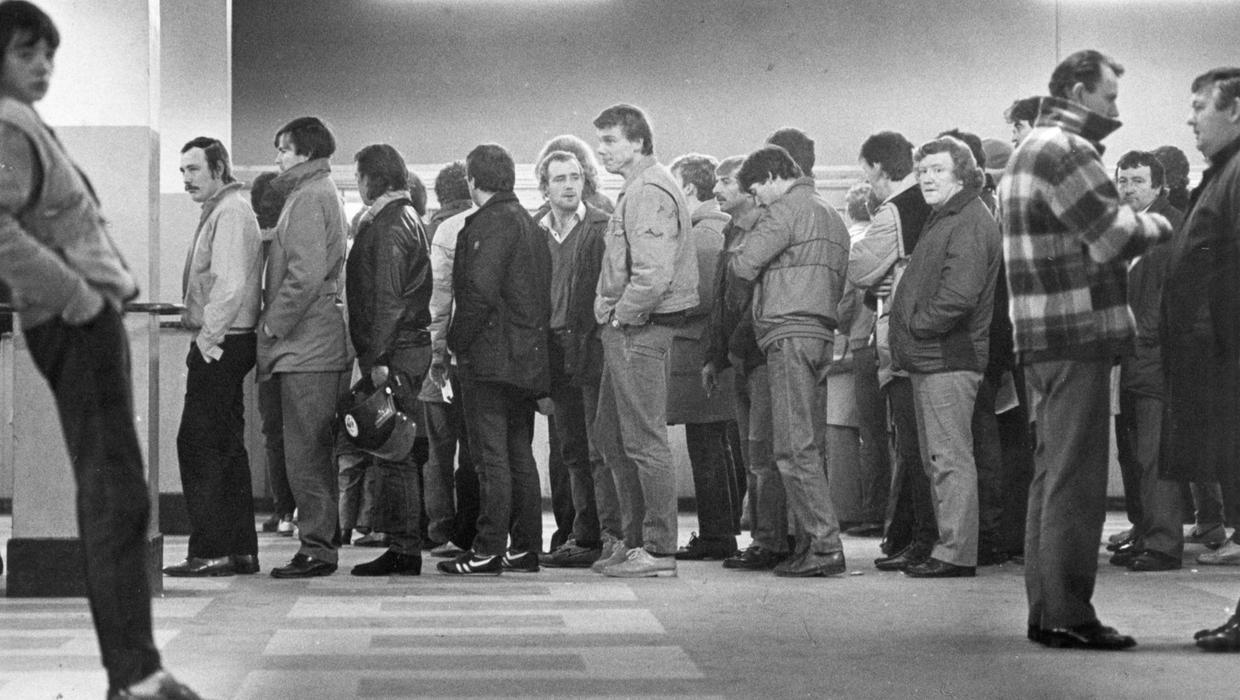 Push and pull factors
Ireland
Helping people build better futures
Helping people build better futures
Push and pull factors
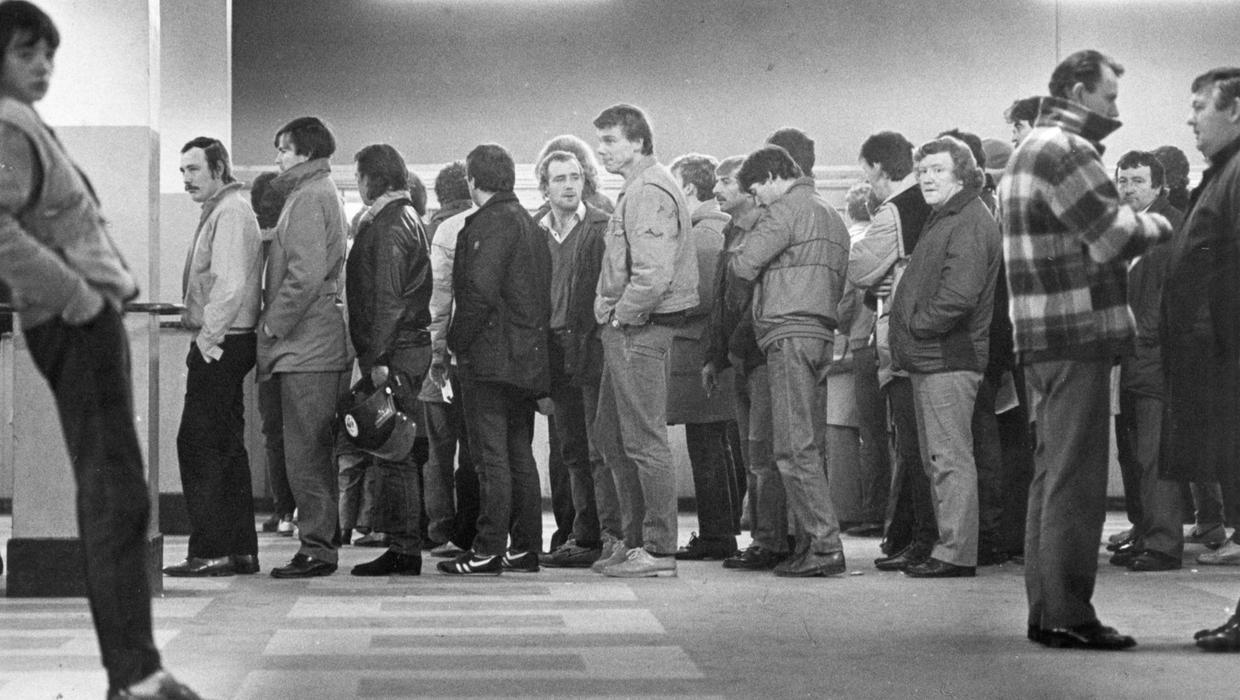 Ireland
Ireland 1980’s
California 1980’s
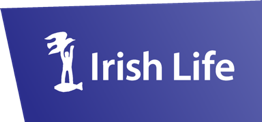 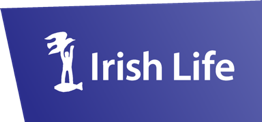 3
A lesson from an old geography teacher, in 1980’s Dublin
The Push & Pull of Master Trust
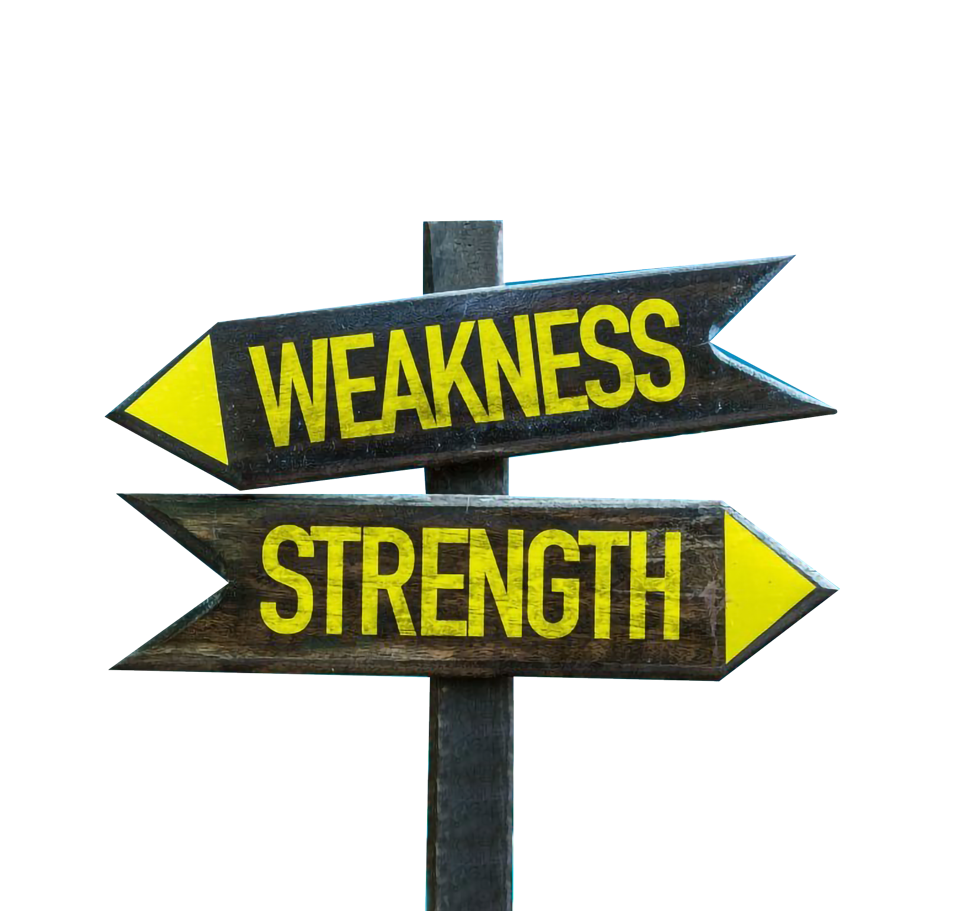 Helping people build better futures
The Push & Pull of Master Trust
Master Trusts it’s a similar situation: portrayed by some as a panacea to all pension ills over traditional trusts.  There are features that are inherently strong in them and others factors that are weaknesses in other models; but other considerations also come into it.

Note: PRSA’s are not currently fit for purpose in group situation so excluded

So, it’s really critical to break this analysis into different scenarios….
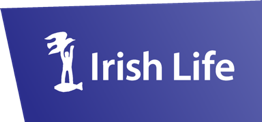 4
Helping people build better futures
Scenario 1: Master Trusts v Stand Aloneschemes from a green field site perspective
Imagine there’s a new FDI company setting up today in Ireland - with no legacy issues - so they can objectively look at all options. Which model would they choose? 

Or rather - as it’s not always A over B - what philosophy would the new co FDI need to choose master trusts over Stand Alone trusts or vice versa?
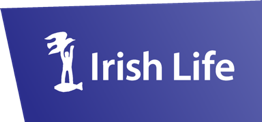 5
Helping people build better futures
Scenario 2: Legacy Employers in Standalone,Single Trusts
They have an additional consideration in any assessment: the hurdle  that they need to face to move from one to another. 

And that hurdle appears to be a challenging one, but also of uncertain and varying height right now.

Will discuss this hurdle issue for legacy company later.
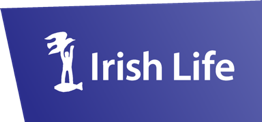 6
Helping people build better futures
Very old and very new
MTs are in the unique position of being very old and very new: they simply took a break there for 25+ years. 

There have been multi-employer schemes in the past for certain industries. The printer and newspaper industries had amalgamated schemes where rates and T&CS were agreed by a central process and all members contributed to the one central scheme. Construction industry today.

Very challenging for DB - with different employers having different levels of strength and commitments to them.

Focus here is on DC
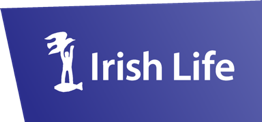 7
Helping people build better futures
International perspective
Irish Life has done some extensive research internationally included visiting New Zealand (pre COVID) and a (virtual) UK tour in 2021 on master trusts

In UK, MT now the dominant form of provision for new money and new flows

NEST, State backed Auto Enrolment provider, is a Master Trust

Significant consolidation since the Regulator introduced very stringent approval process

Down from over 80 to about 30 and expected to shrink more

Now over 12m Actives and 10m Deferred members in UK MTs (Auto Enrolment is a major driver)

Very well established in Australia and New Zealand

Master Trust suited for an Irish Auto Enrolment model?
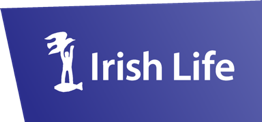 8
Helping people build better futures
Governance
Master Trusts in 2021
V’s
Master Trust
Stand Alone
One trust per employer
Let’s compare the two models side by side…
Comment
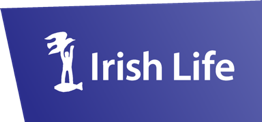 MT model has great advantage of scale and cost efficiency; but trustees may be more distant from members and understand each group of member’s needs less
9
Helping people build better futures
Governance
Master Trusts in 2021
V’s
Master Trust
Stand Alone
One trust per employer
Let’s compare the two models side by side…
Comment
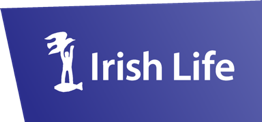 MT model has great advantage of scale and cost efficiency; but trustees may be more distant from members and understand each group of member’s needs less
10
Helping people build better futures
Governance
Master Trusts in 2021
V’s
Master Trust
Stand Alone
One trust per employer
Let’s compare the two models side by side…
Comment
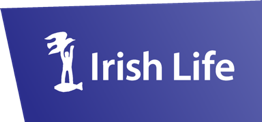 MT model has great advantage of scale and cost efficiency; but trustees may be more distant from members and understand each group of member’s needs less
11
Helping people build better futures
Governance
Master Trusts in 2021
V’s
Master Trust
Stand Alone
One trust per employer
Let’s compare the two models side by side…
Comment
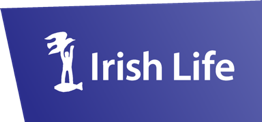 MT model has great advantage of scale and cost efficiency; but trustees may be more distant from members and understand each group of member’s needs less
12
Helping people build better futures
Governance
Master Trusts in 2021
V’s
Master Trust
Stand Alone
One trust per employer
Let’s compare the two models side by side…
Comment
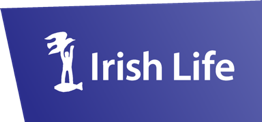 MT model has great advantage of scale and cost efficiency; but trustees may be more distant from members and understand each group of member’s needs less
13
Helping people build better futures
Governance
Master Trusts in 2021
V’s
Master Trust
Stand Alone
One trust per employer
Let’s compare the two models side by side…
Scenario 2/legacy issue
Comment
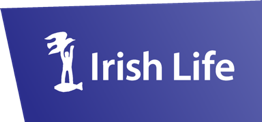 MT model has great advantage of scale and cost efficiency; but trustees may be more distant from members and understand each group of member’s needs less
14
Helping people build better futures
So, how will new plans decide?
In the end, it comes down to personal preference.
The FDI going for the Master Trust could justify it on these grounds:
Company A
I want to reward my employees and have competitive benefits……
….but I don’t want the hassle or risks of getting involved in this complex pensions world. I want professionals to look after that and we can focus on our business secure in the knowledge that our staff are looked after.
The FDI next door might justify their decision to go for a Stand Alone Trust:
Company B
I want to reward my employees and have competitive benefits……
……but I want the company to get maximum kudos for that. Our employees have unique needs and we want to be fully involved in controlling the plan to meet these as best we can and ensure we attract/retain talent.
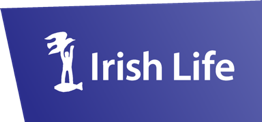 15
Helping people build better futures
Does MT competition differ to standard provider competition?
The usual factors apply including:

standards of service
counterparty/security
investment funds offering and lifestyling
member communication tools
all in pricing model or baseline plus fees etc
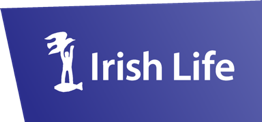 16
Helping people build better futures
Does MT competition differ to standard provider competition?
Uniquely under Master Trust extra factors apply:
Trustee model:
Who are the trustees and are they independent of the provider and/or their wider organisation? Need a degree of separation and challenge
Employee engagement:
Employers have a lesser formal role and Employees are more distant from decision makers: how are employees engaged and empowered? One size does not fit all
Defaults:
MT cannot be all thing to all people-need a degree of standardisation: how good and sophisticated is that core offering for medium plans? Has to be best in class as the core offering regarding lifestyling, range of funds etc
Inclusion of Life Cover (Risk Benefits): 
Does the MT allow risk benefits under it or not? Convenient to employer if they are allowed under the same trust and may create some bundling efficiency
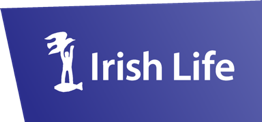 17
Consumers are not particularly informed about sustainability beyond the personal action they can take
Helping people build better futures
So, how will new plans decide?
The bottom line?
Of course the statements for Stand Alone and Master Trustscould be phrased in negative, more biased ways too!
In reality, when the costs of IORP II are accounted for, I’d expect far more newer companies to choose the Master Trust model than Stand Alone.
Existing schemes are much more debatable….let’s go back to that hurdle…
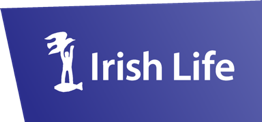 18
Helping people build better futures
Now imagine the decision to move is made…what happens next? Back to the hurdle…
Let’s consider the employer journey for a minute.

An established employer with a legacy traditional trust scheme has done the active assessment of the pros and cons and decided they want to move to master trust.

Their next concern: how painful is the journey likely to be?
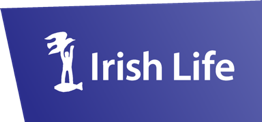 19
Helping people build better futures
Now imagine the decision is made…what happens next?
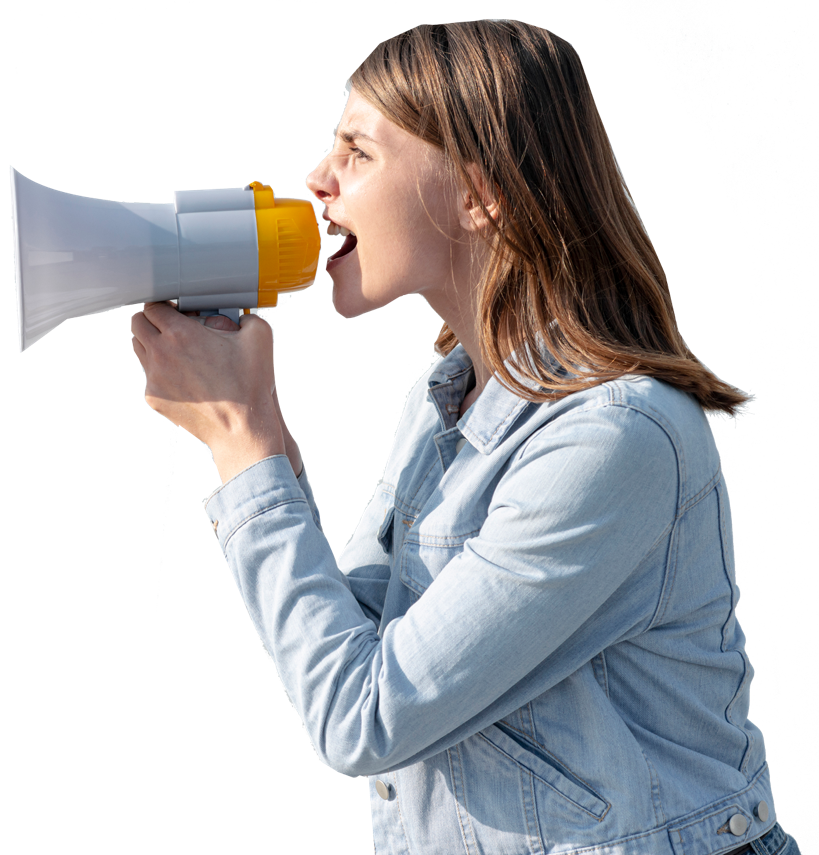 This is an area of heated debate and there are calls for legislation to smooth the process.
Current regs were not designed for this “upgrade to Master Trust scenario” and need review.
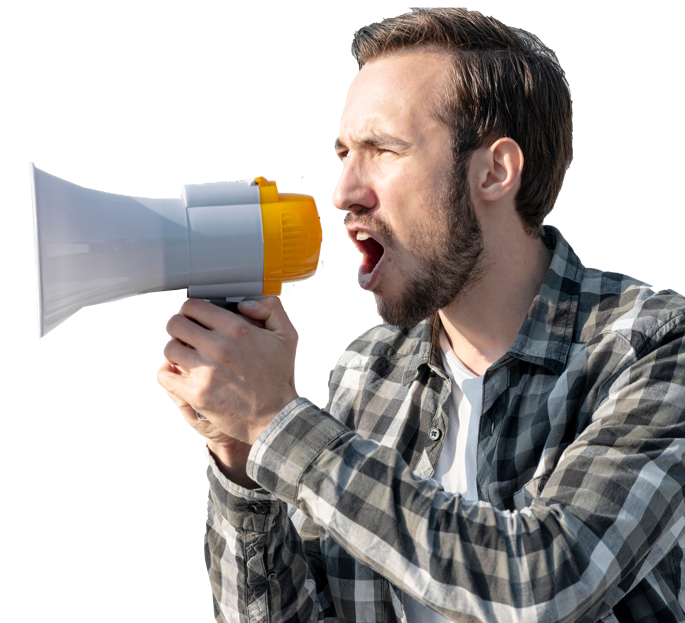 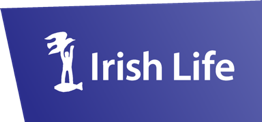 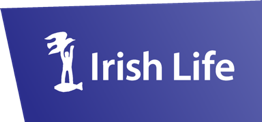 20
Consumers are not particularly informed about sustainability beyond the personal action they can take
Helping people build better futures
The Irish Life viewpoint
We are concerned that a bumpy journey from A to B will cause members to question their pension scheme, lose confidence in its security and may actually reduce pension coverage and quality. This must be avoided at all costs.

Members will be told twice that theirpension plan is “shuttingdown”, when in reality it should simplybe a technical ‘under the bonnet’kind of change: need re-assuring message
Our view in Irish Life - and one we have documented clearly in our response to the Pension AuthorityIORP II draft guidance consultations - is that the end members’ interests and experiencemust be paramount on this journey.

Members must not beneedlessly worried orconcerned by anychanges (especiallylargely technical ones thatare ultimately being donefor their greater good).
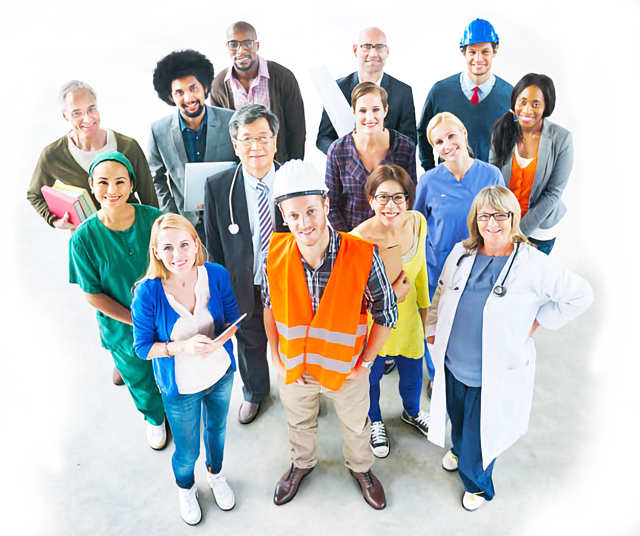 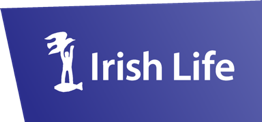 21
Helping people build better futures
Challenges we are developing solutions to
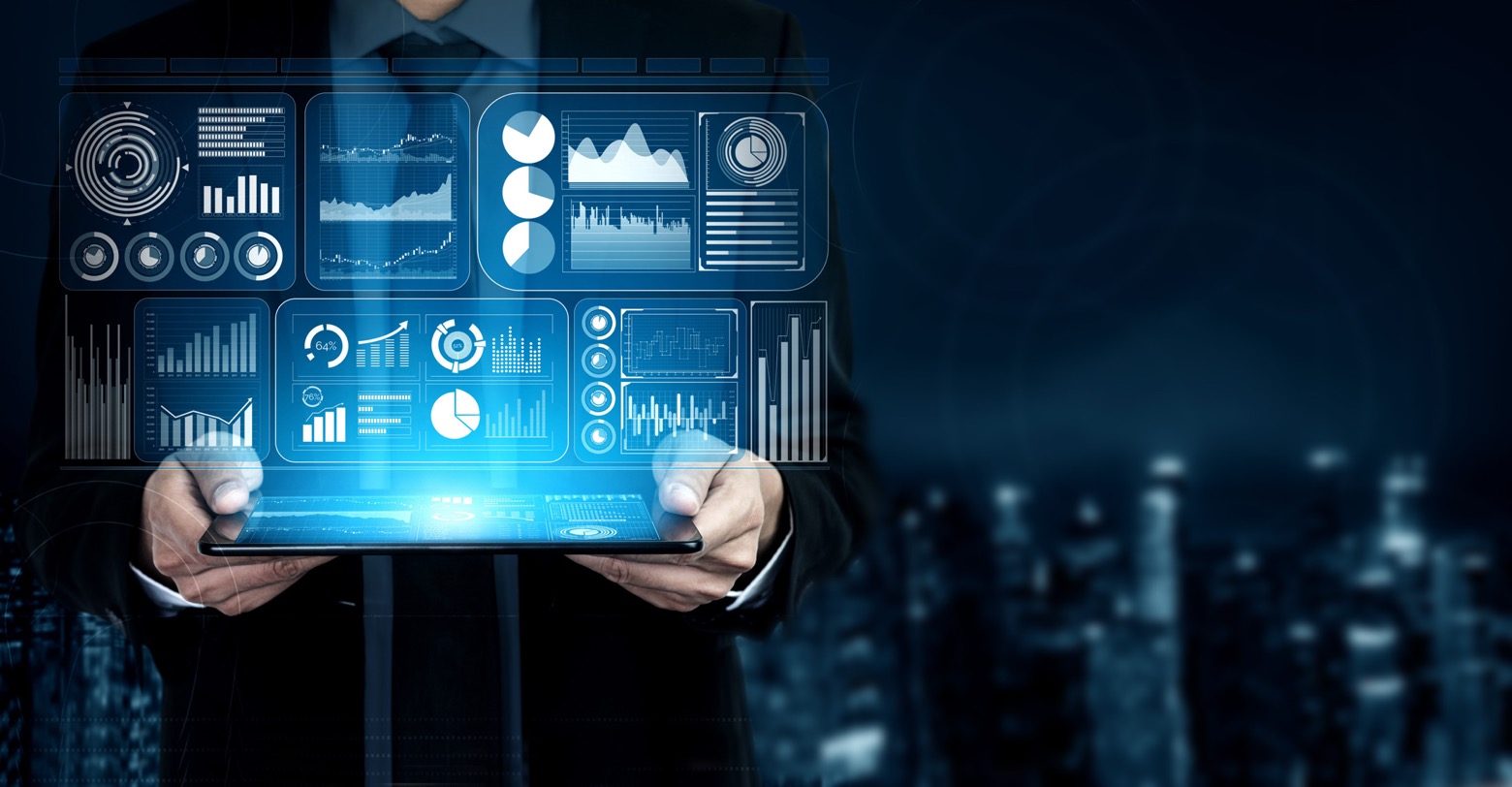 GDPR The migration of data between trusts
Fund and Strategy consistencyAre the same funds available with the master trust as the old plan? The existing ones may even be dated and the change a welcome upgrade, but this still triggers a ‘change’  communication
Access to web portals and appsIs access to all of these features going to be seamless and continuous, or will members need tore-set/re-register/start over?
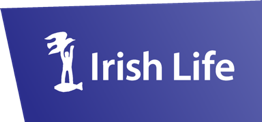 22
Helping people build better futures
Challenges we are developing solutions to
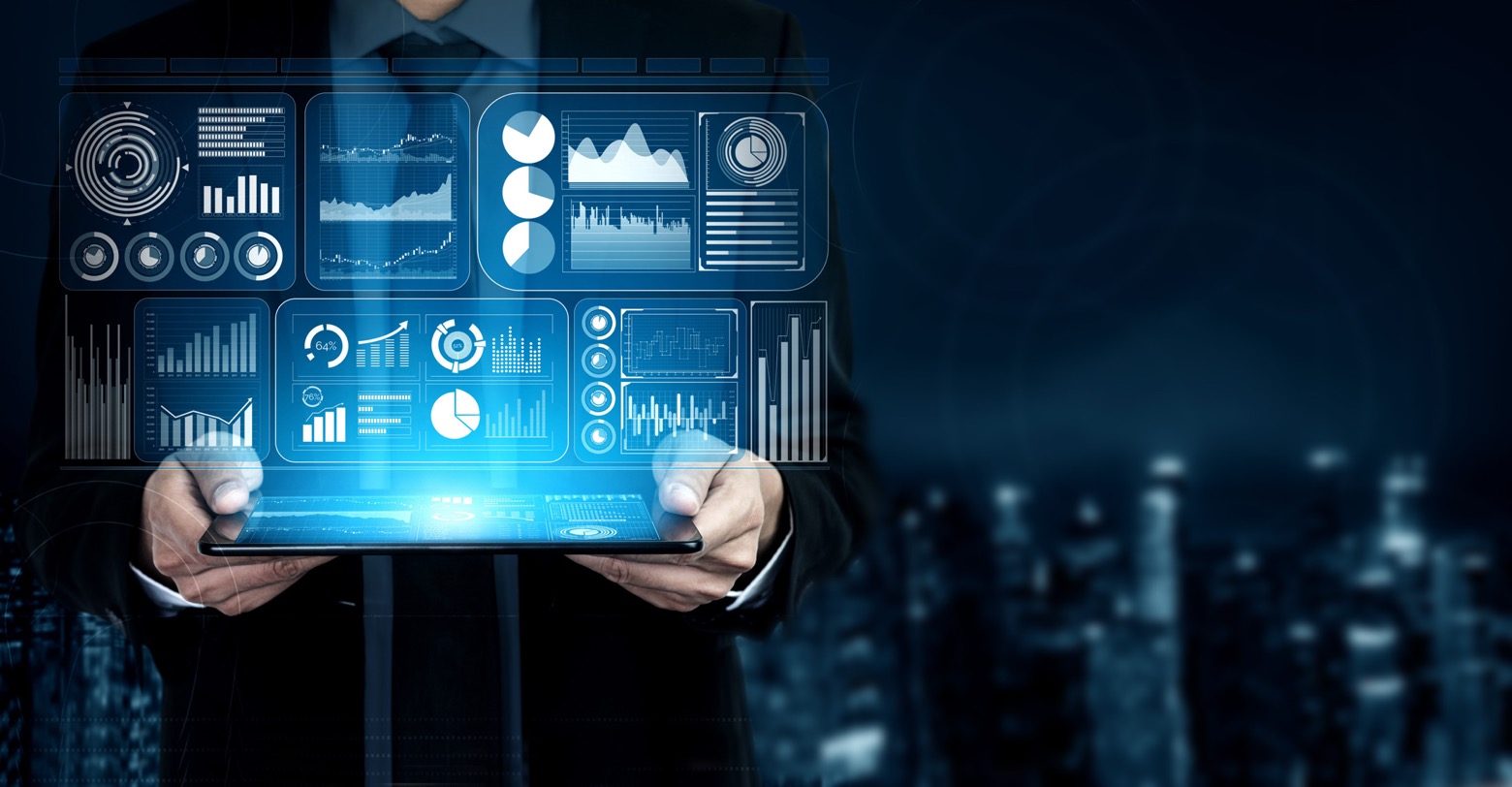 Deferred members
These need special consideration. If a plan transfers to a master trust, the deferred member may cease to have any relationship with the employer and instead become a deferred member of the wider master trust. What impact will that have?
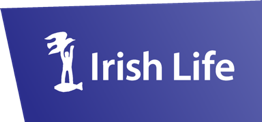 23
Helping people build better futures
Critical considerations
It’s absolutely critical that all these issues are thoughtfully considered and a project plan developed.
It’s also critical that there is a good working relationship between the employer and the existing/former trustees.
Of course, the provider/advisor needs to ensure the whole project hangs together, ensuring member security, confidence and protection. Irish Life’s strong view is good member experience is paramount.
24
Helping people build better futures
Conclusion
Master Trusts not a panacea but are a very credible option for new set ups
International evidence supports that they deliver generally high governance standards and good outcomes
Will likely be the lifeboat of choice for small to medium sized corporate plans when the IORP2 costs bite
More varied outcomes expected in the larger to mega space
Transition challenges exist and need careful consideration
Good luck in your considerations!
25
Thank You
Irish Life Assurance plc is regulated by the Central Bank of Ireland.
Irish Life Assurance plc, Registered in Ireland number 152576, VAT number 9F55923G.
Irish Life Health dac is regulated by the Central Bank of Ireland.
7787cb (NPI 10-21)